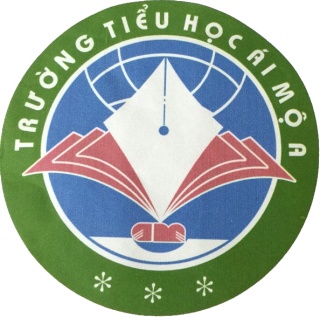 PHÒNG GD&ĐT  QUẬN LONG BIÊN
TRƯỜNG TIỂU HỌC ÁI MỘ A
MÔN: Khoa học
 Tiết 4 – Tuần 4 
BÀI: Các chất dinh dưỡng có trong thức ăn. 
Vai trò của chất bột đường
GV Thực hiện: Phạm Thúy Hồng
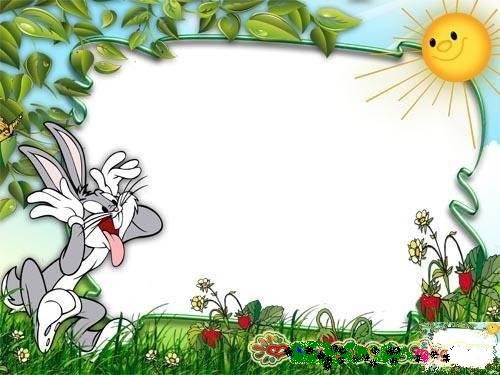 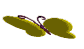 Trường Tiểu học Ái Mộ A
Môn: Khoa học lớp 4
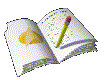 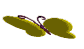 GV: Phạm Thúy Hồng
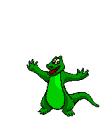 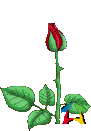 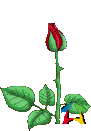 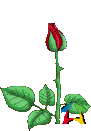 KiÓm tra Bµi cò
2/ Kiểm tra bài cũ
Cơ quan
Dấu hiệu bên ngoài của quá trình trao đổi chất
?
- Lấy vào:
thức ăn, nước uống
Tiêu hóa
?
- Thải ra:
phân
- Lấy vào:
?
khí ôxi
Hô hấp
?
- Thải ra:
khí các-bô-nic
?
Bài tiết
nước tiểu
- Thải ra:
BAØI:
CAÙC CHAÁT DINH DÖÔÕNG COÙ TRONG THÖÙC AÊN
VAI TROØ CUÛA CHAÁT BOÄT ÑÖÔØNG
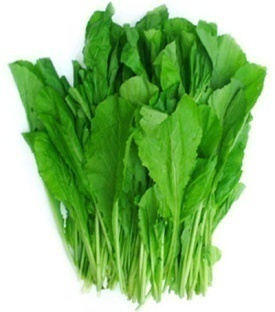 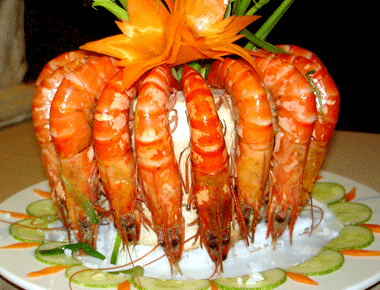 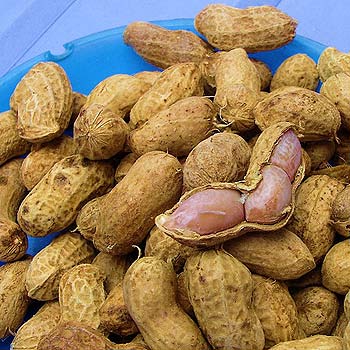 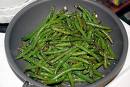 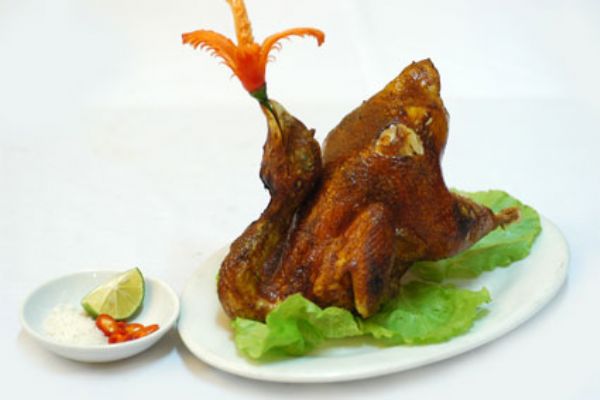 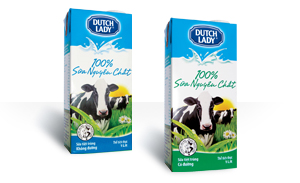 Rau cải
Đậu cô-ve
Sữa bò
Tôm
Đậu phộng
Thịt gà
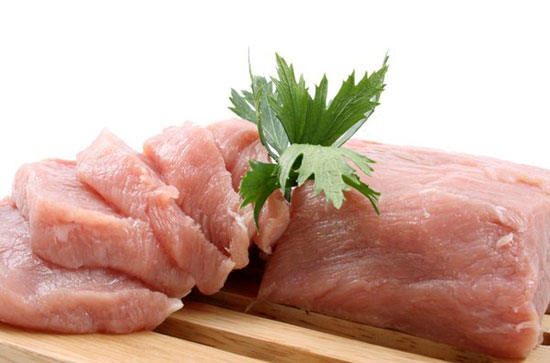 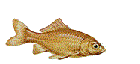 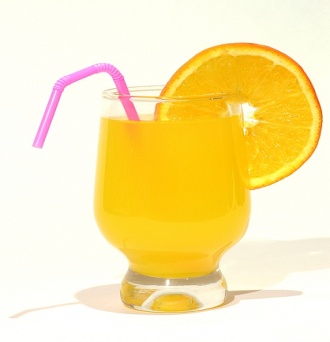 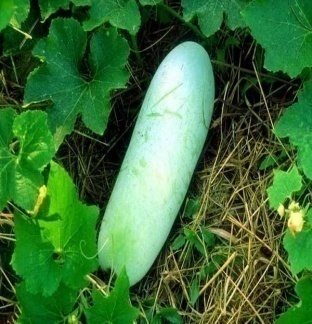 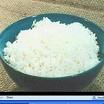 Nước cam
Bí đao
Cá
Cơm
Thịt lợn
Thức ăn, đồ uống có nguồn gốc động vật
Thức ăn, đồ uống có nguồn gốc thực vật
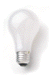 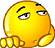 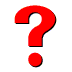 Người ta còn phân loại thức ăn theo cách nào?
/10 SGK
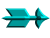 Có hai cách phân loại thức ăn:
- Dựa vào nguồn gốc thức ăn (động vật hay thực vật).
Dựa vào các chất dinh dưỡng có trong thức ăn. Chia thức ăn thành 4 nhóm:
+ Nhóm thức ăn chứa nhiều chất bột đường.
+ Nhóm thức ăn chứa nhiều chất đạm.
+ Nhóm thức ăn chứa nhiều chất chất béo.
+ Nhóm thức ăn chứa nhiều vi-ta-min và chất khoáng.
Ngoài ra trong nhiều loại thức ăn còn chứa chất xơ và nước.
Khoa hoc
CAÙC CHAÁT DINH DÖÔÕNG COÙ TRONG THÖÙC AÊN
VAI TROØ CUÛA CHAÁT BOÄT ÑÖÔØNG
Hoạt động 1: Phân loại thức ăn và đồ uống
Hoạt động 2: Nhóm thức ăn chứa nhiều chất bột đường 
và vai trò của chúng
Hoạt động 1:
 Phân loại thức ăn và đồ uống
Gọi tên một số loại thức ăn chứa nhiều chất bột đường sau đây:
Làm 
việc 
cá 
nhân
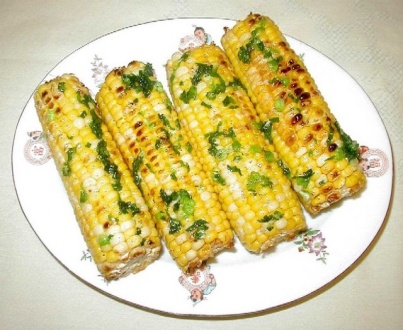 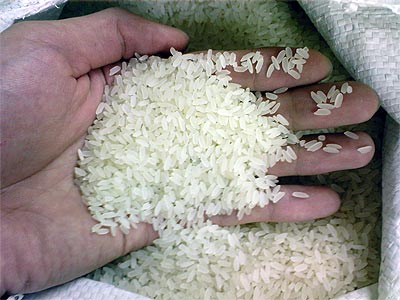 ?
Gạo
?
Bắp (ngô)
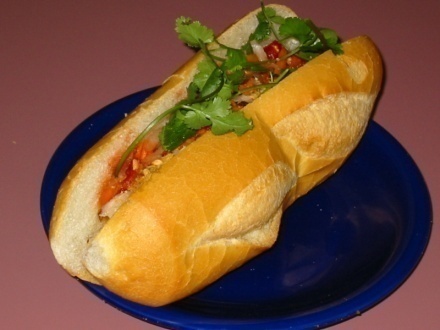 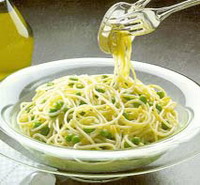 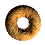 ?
Mì sợi
?
?
Bánh mì
Bánh quy
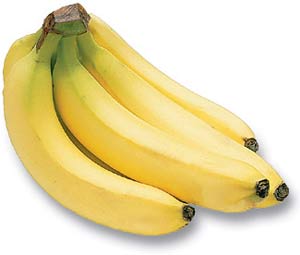 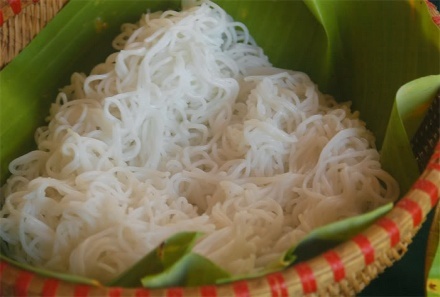 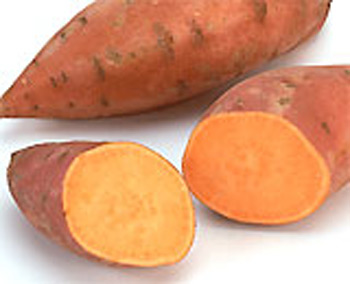 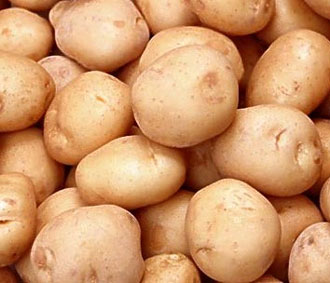 ?
?
?
?
Bún
Khoai lang
Khoai tây
Chuối
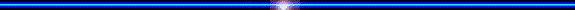 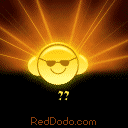 ?
Nếu chúng ta không ăn những thức ăn trên thì chúng ta sẽ như thế nào?
Chất bột đường cung cấp năng lượng cho mọi hoạt động và duy trì nhiệt độ của cơ thể.
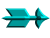 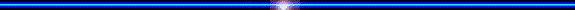 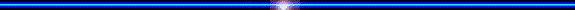 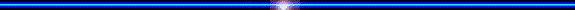 Hoạt động 2: 
Nhóm thức ăn chứa nhiều chất bột đường 
và vai trò của chúng
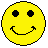 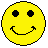 - Hoàn thành bảng sau:
nhóm đôi
Cây lúa
Cây bắp (cây ngô)
Cây lúa mì
Cây lúa mì
Cây lúa mì
Cây chuối
Cây lúa
Cây khoai lang
Cây khoai tây
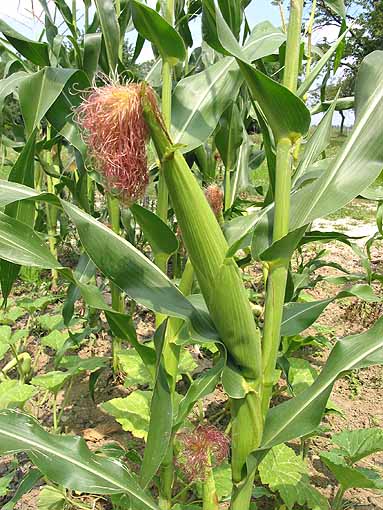 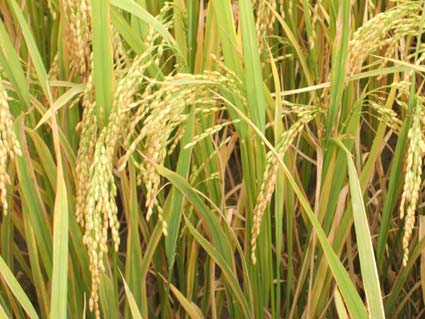 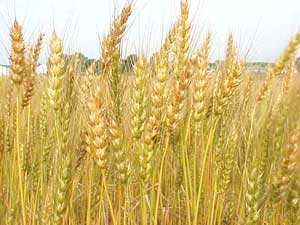 Cây bắp ngô
Cây lúa mì
Cây lúa
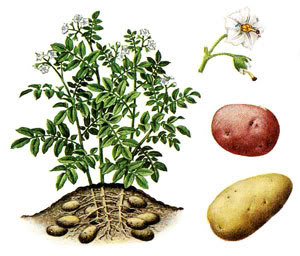 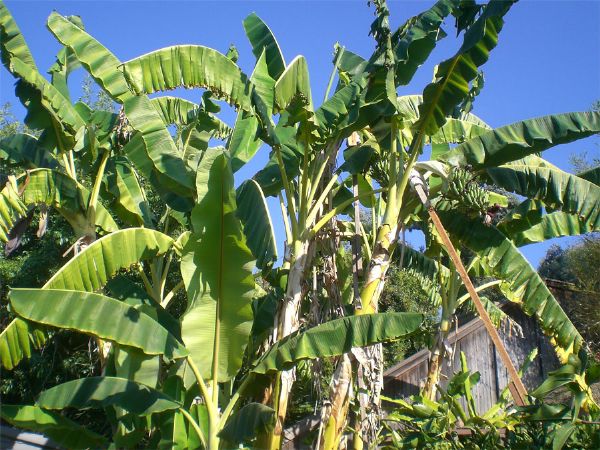 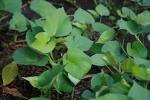 Cây khoai lang
Cây khoai tây
Cây chuối
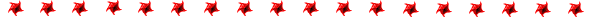 Nhóm chứa nhiều chất bột đường.
Gồm những nhóm nào?
Nhóm chứa nhiều chất đạm.
Thức ăn
Nhóm chứa nhiều chất béo.
Nhóm chứa nhiều vi-ta-min
         và chất khoáng.
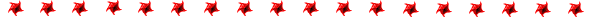 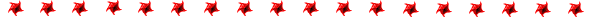 Vai trò của những thức ăn chứa chất bột đường là gì?
Vai trò của những thức ăn chứa chất bột đường là 
       cung cấp năng lượng cho mọi hoạt động 
và duy trì nhiệt độ của cơ thể.
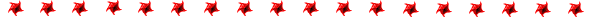 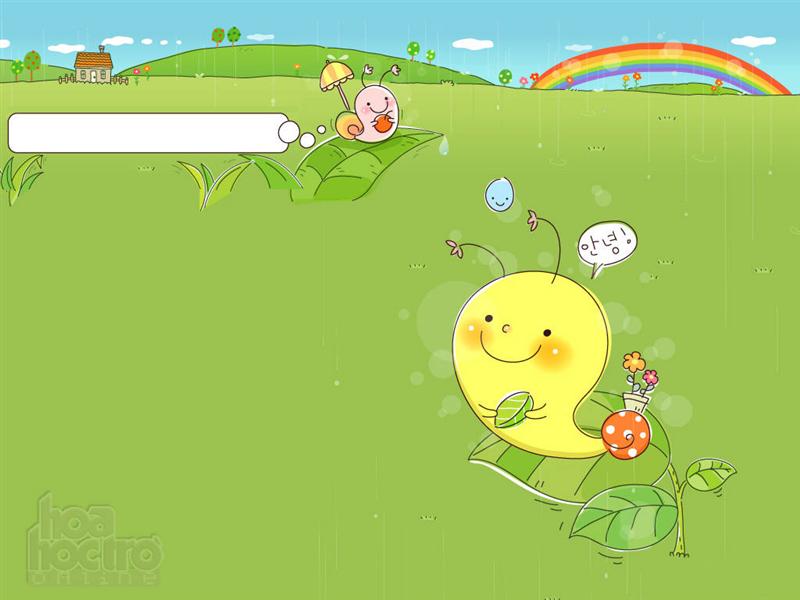 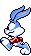 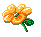 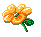 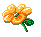 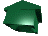 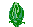 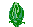 Về nhà
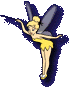 - Xem lại nội dung bài vừa học.
Chuẩn bị bài sau: 
“Vai trò của chất đạm và chất béo”.
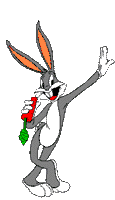 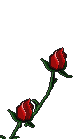 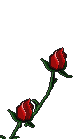 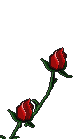 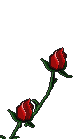 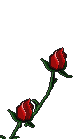 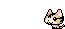 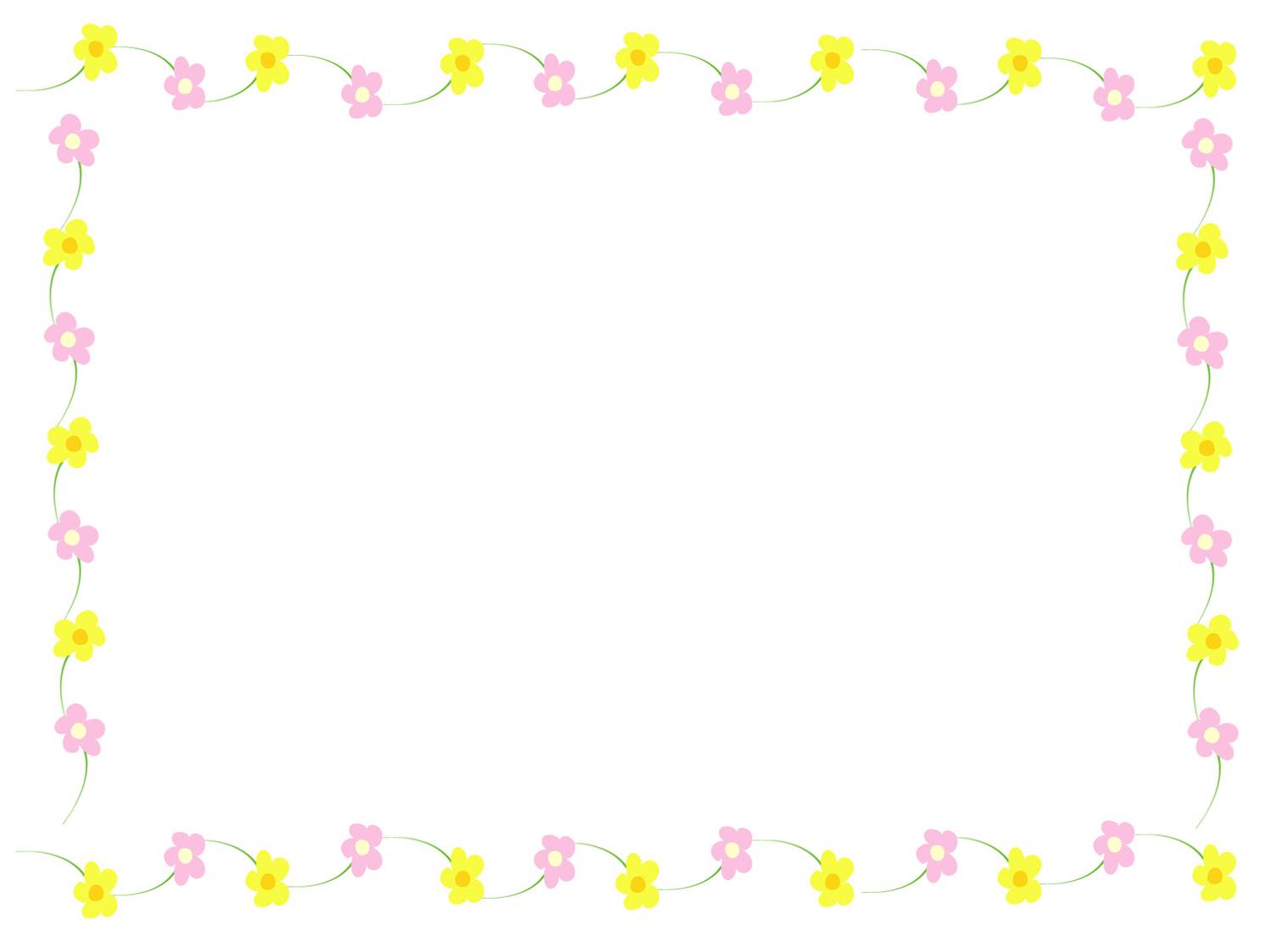 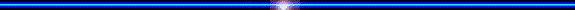 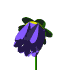 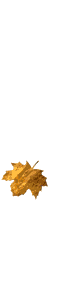 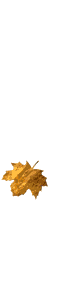 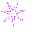 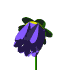 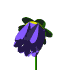 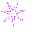 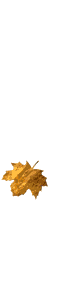 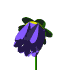 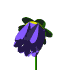 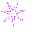 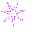 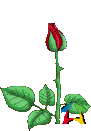 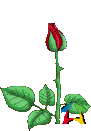 Xin chào và hẹn gặp lại!
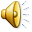 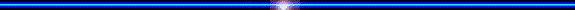 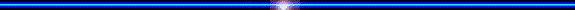 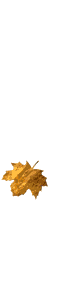 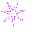 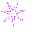 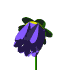 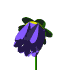 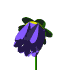 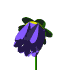 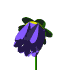 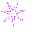 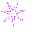 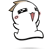 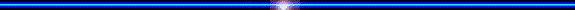